Making Paper in Senior Infants
November 2017
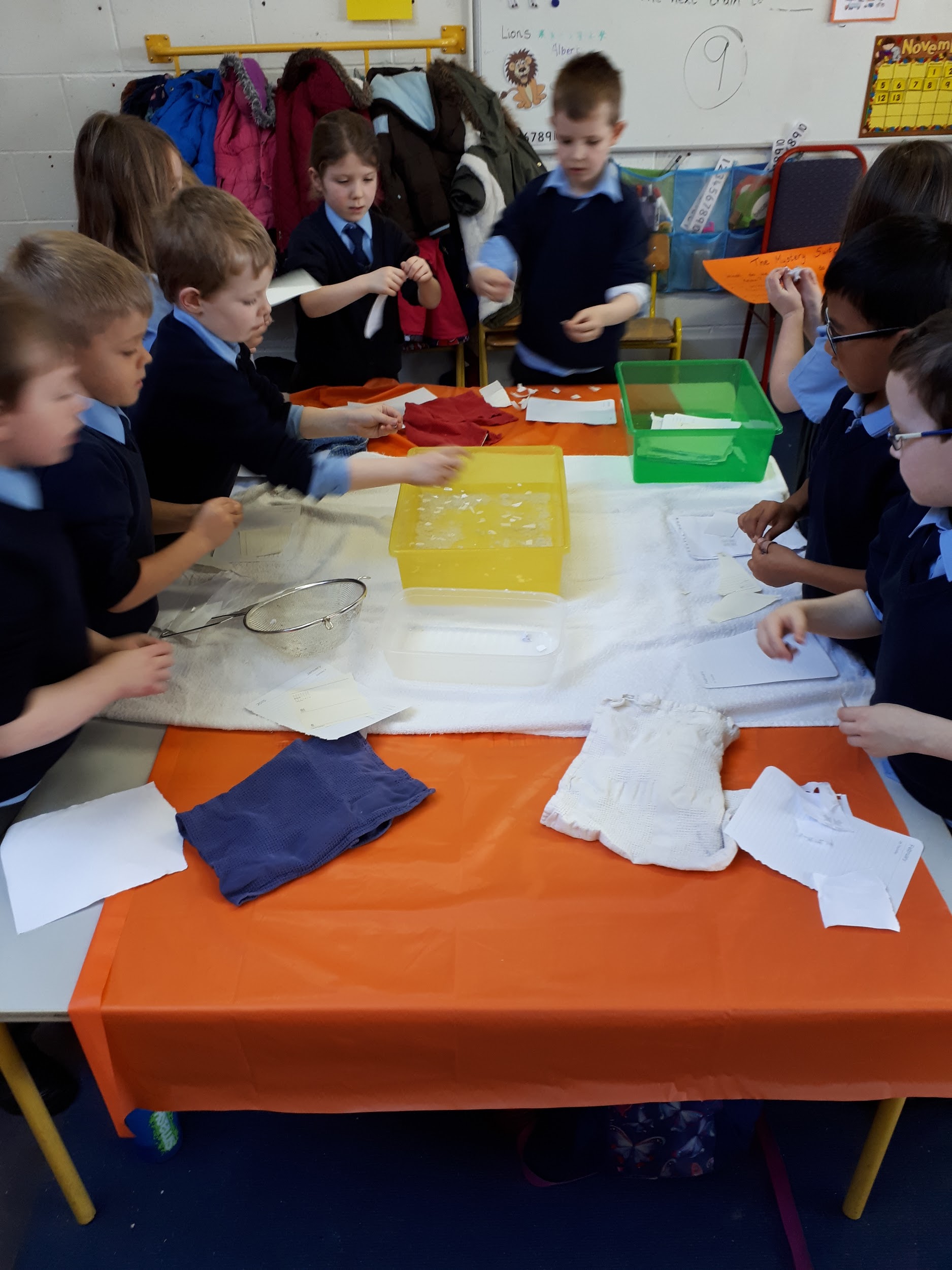 Making Mulch
Tear up used paper into small pieces
Put the paper pieces in the bath of water
Swirl the water to make sure the paper is thoroughly soaked
Squeeze a handful of paper to remove water
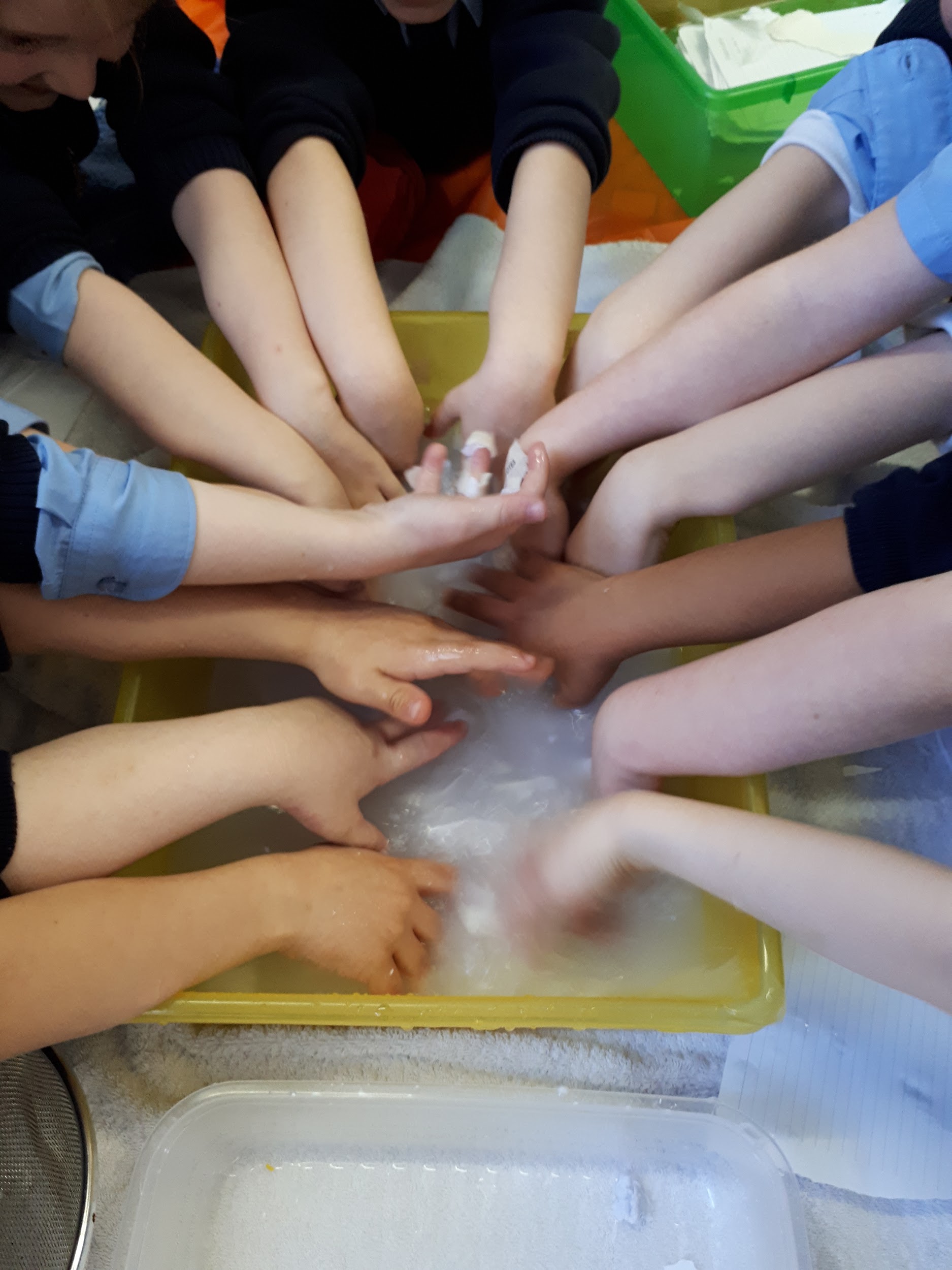 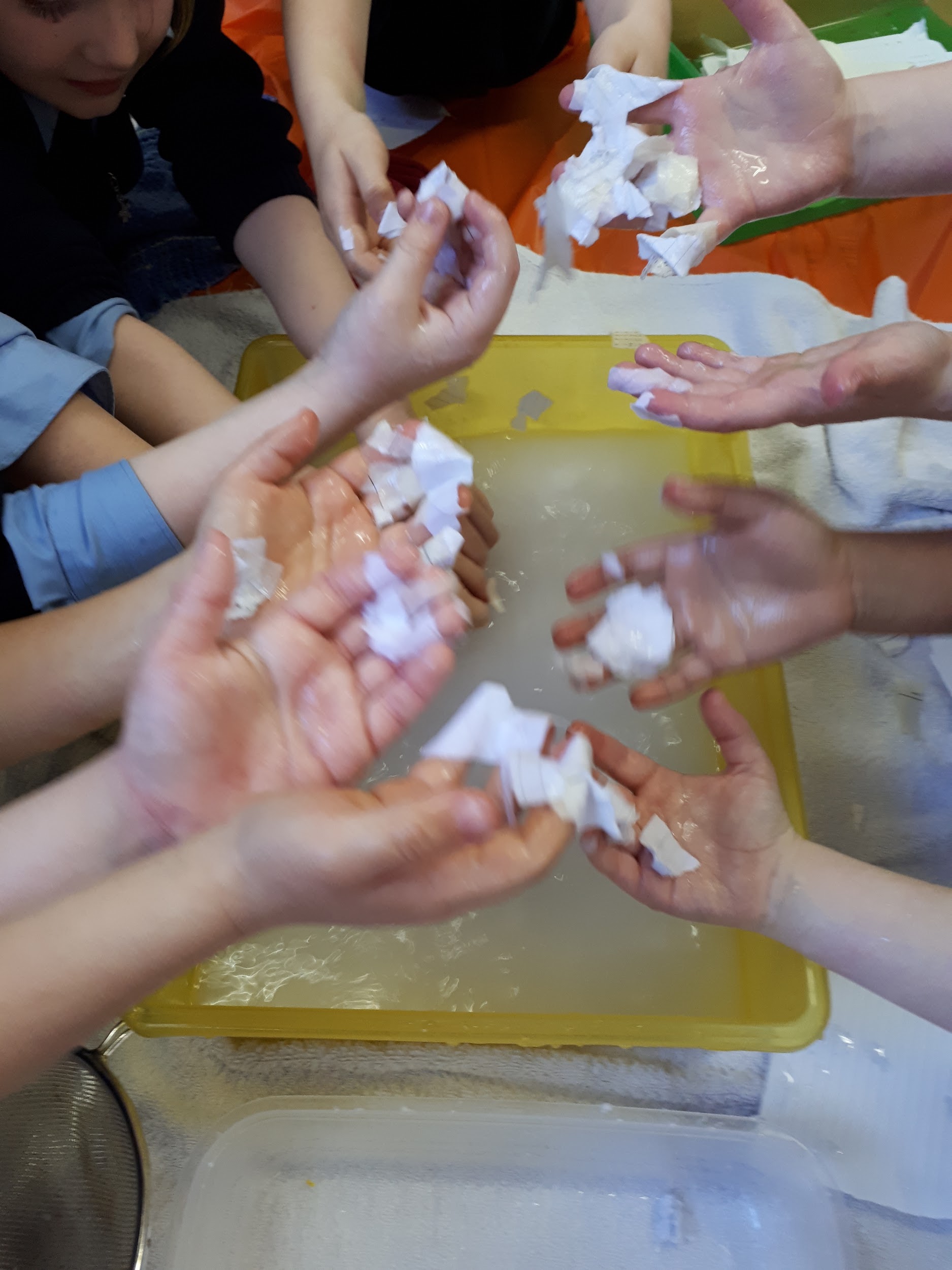 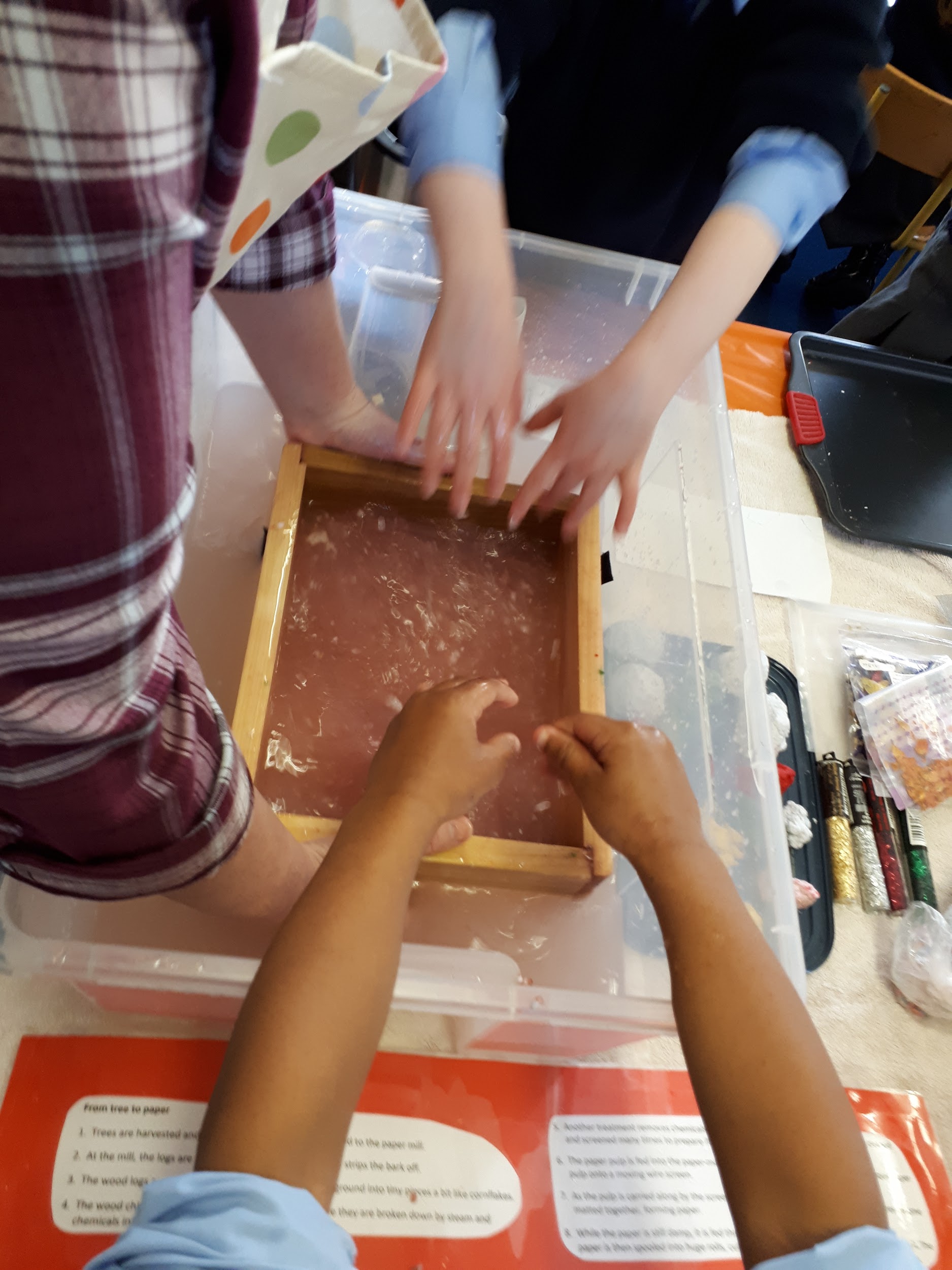 Rinse the mulched paper in a special sieve inside a water bath
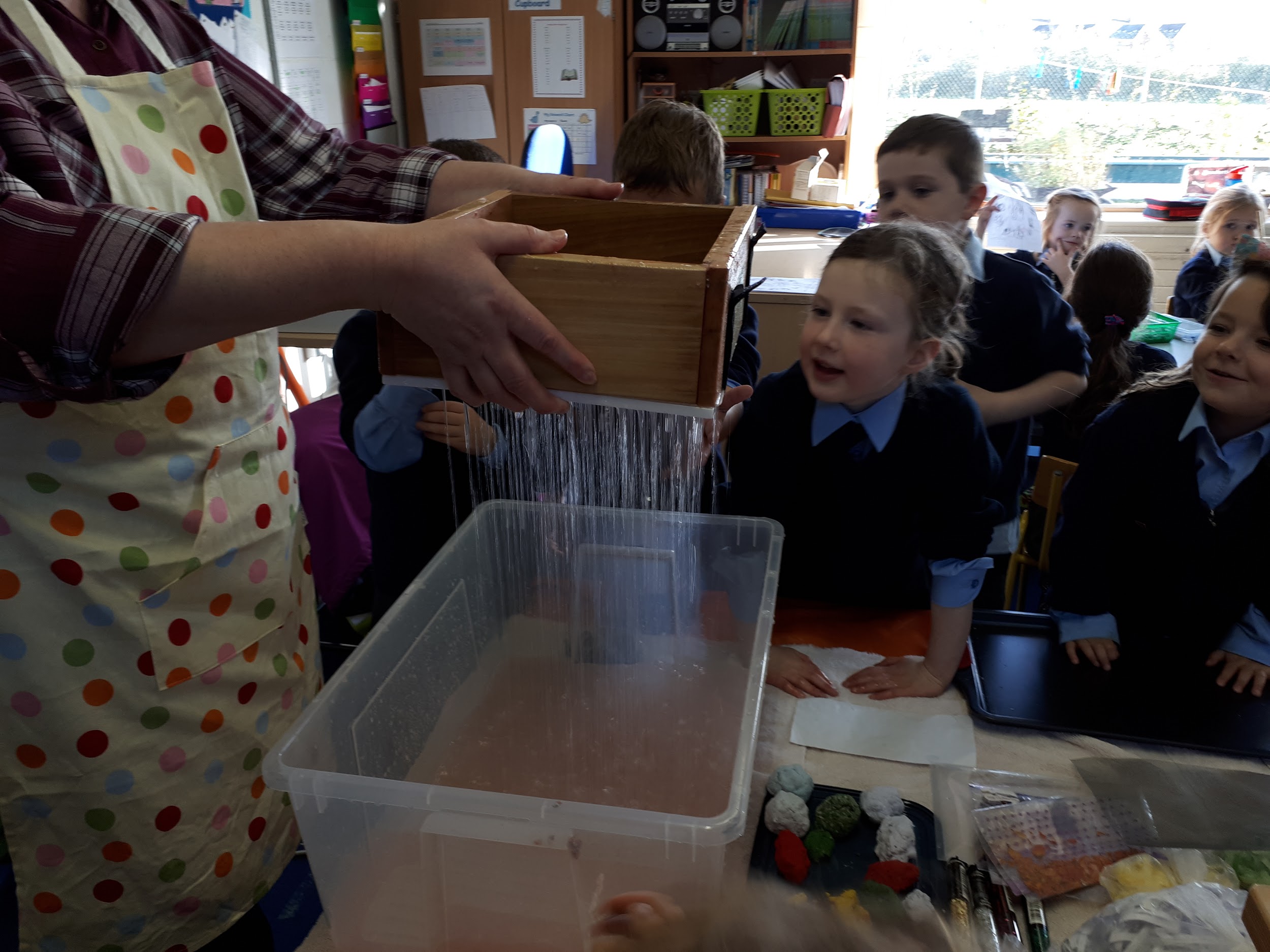 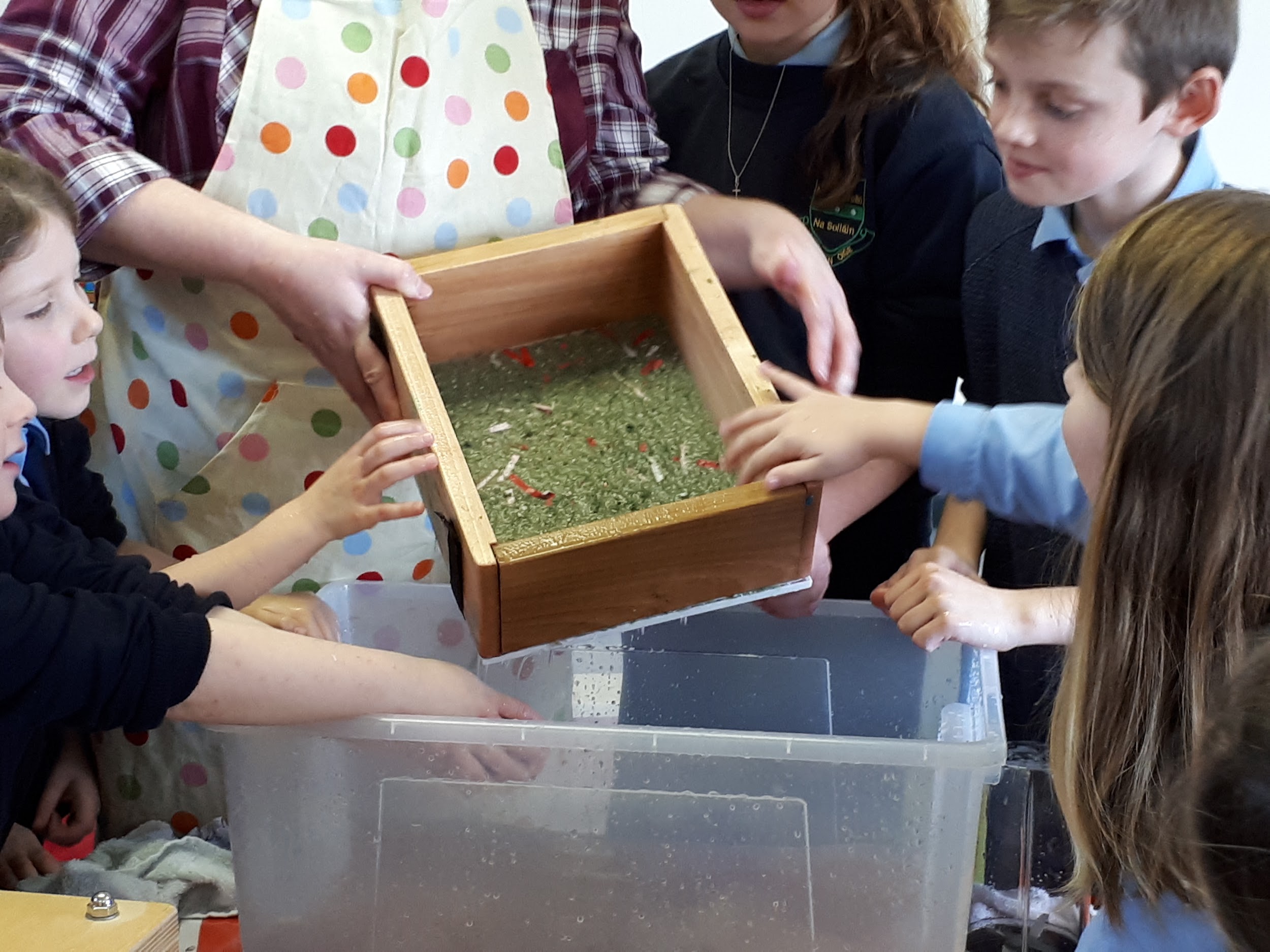 A thin sheet of munched paper is left on the sieve
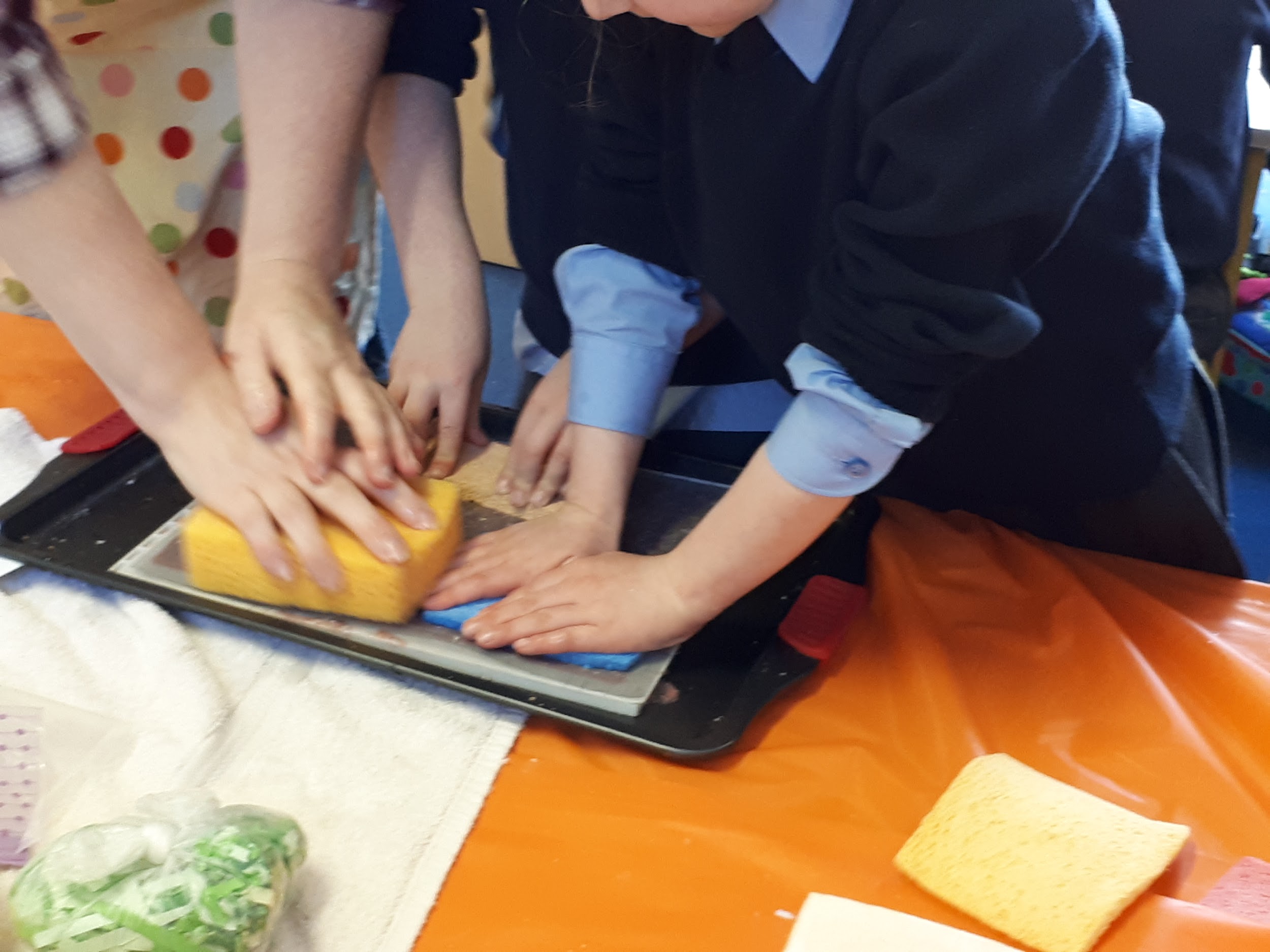 Sponge the sheet of wet paper to remove more water
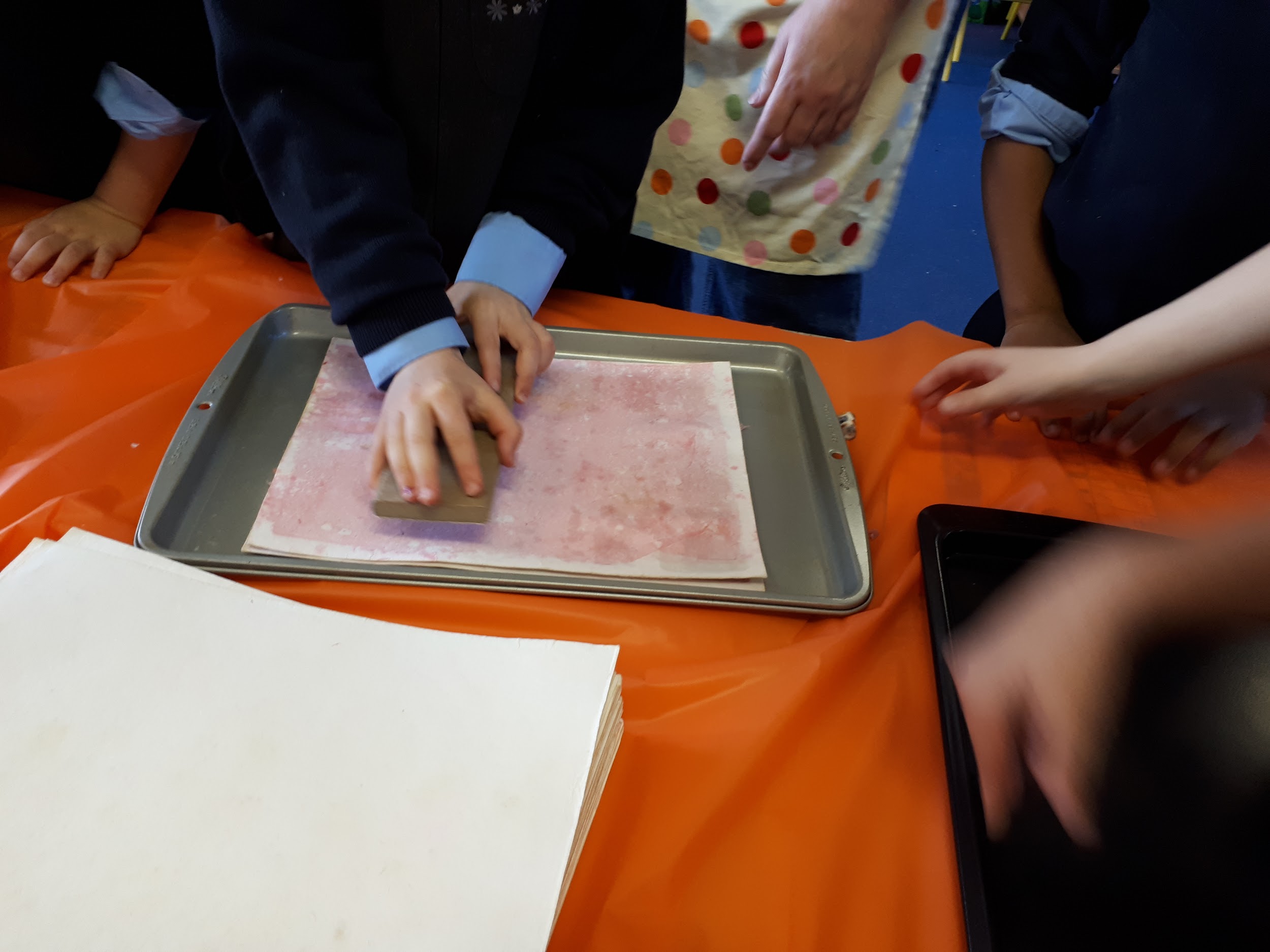 Use a wooden block to compress the munched paper sheet
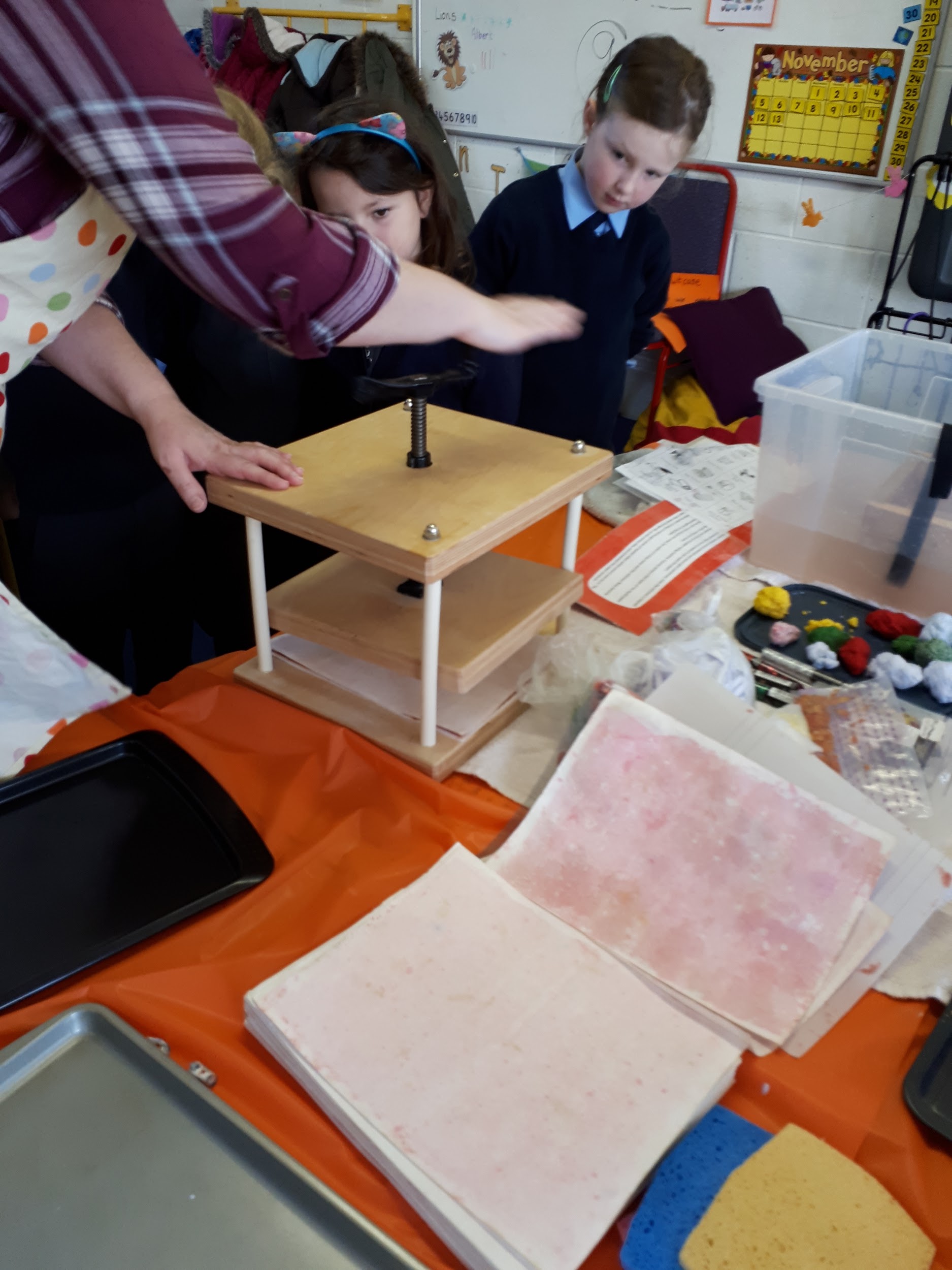 Place the sheet of munched paper into a vice.
Turn the handle to squeeze it tightly
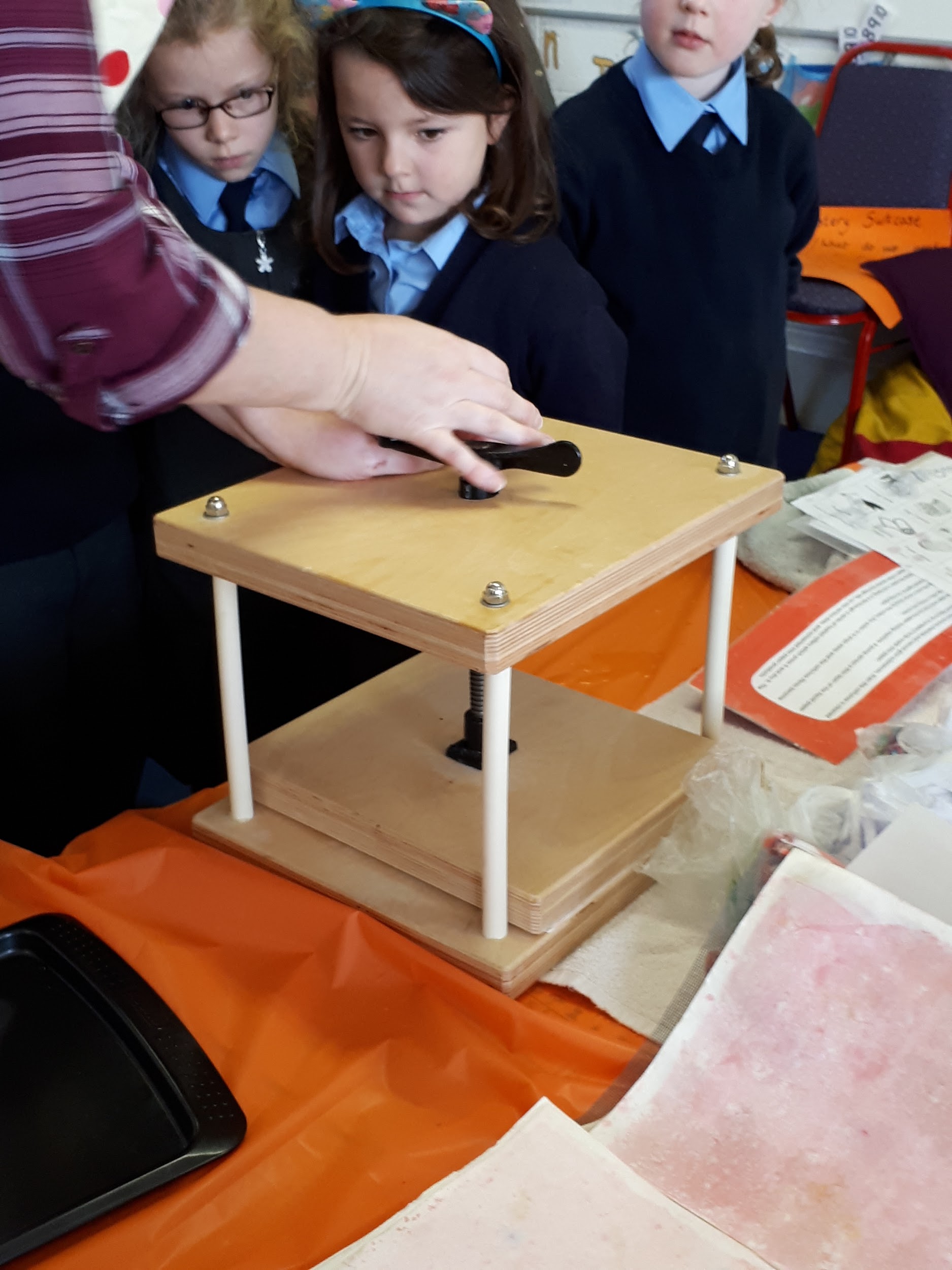 Leave the paper to dry for one week.

Continued in one week...
We had great fun making paper in Science Week.
We can't wait to see our paper next week and use it in our art activities!
A big THANK YOU to Angela for helping us!